Compilation of Objectives for Salmon and 
Steelhead in the Columbia River Basin
Project Task: Develop a searchable objectives database for                     
                        existing and recommended  objectives      
           


Purpose of this presentation: Describe the process used to produce the DRAFT searchable database and 
	provide a “tour” of the database
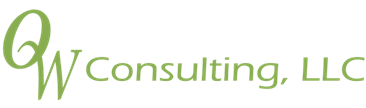 Process of Mining and Compiling 
Relevant Information
STEP 3
Searchable database
STEP 1
Review documents
STEP 2
Compiled information
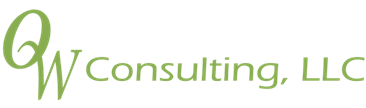 Step 1
Mining Relevant Information
Number of documents reviewed: 78

Date of publication:  1995 - 2014

Types of document:
Recovery plans
Subbasin plans  
Management plans
Fish and Wildlife Program recommendations
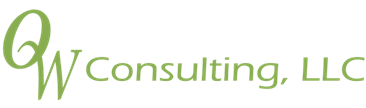 Step 2
Compiling Information
Objectives
Quantitative
Qualitative

Goals
Overall (general)
Broad sense
Recovery
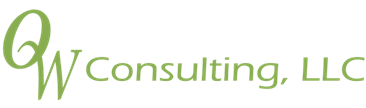 Step 3
Database Review: Main Screen
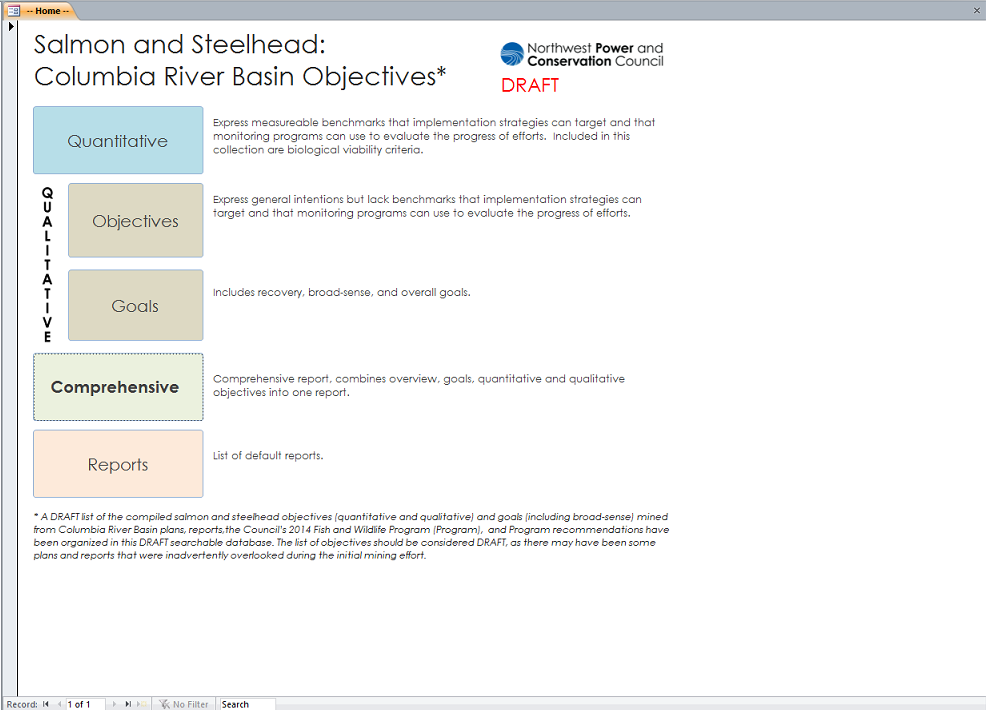 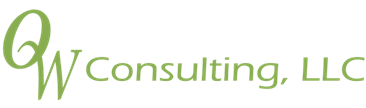 Database Review: Search Options
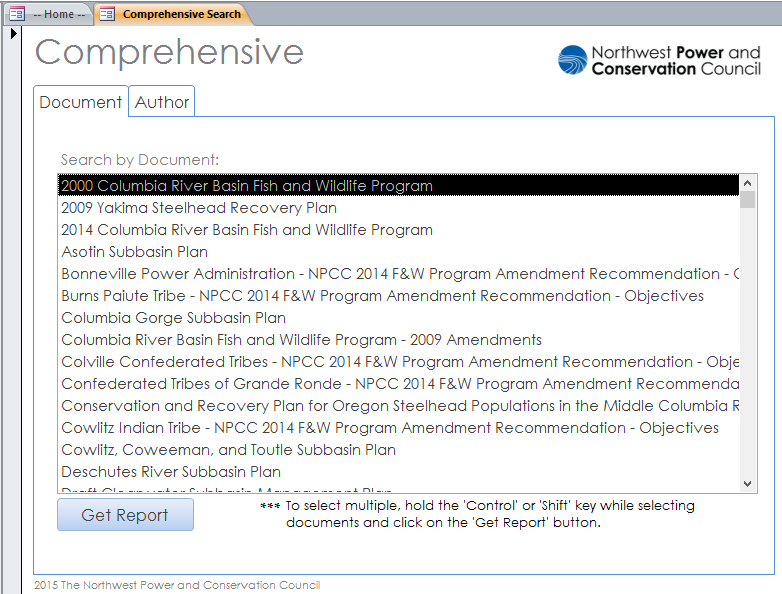 Retrieves all 
objectives/plans by “Document”
Retrieves all 
objectives/plans by “Author”
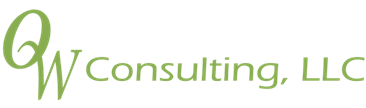 Database Review: “Comprehensive” Report Layout
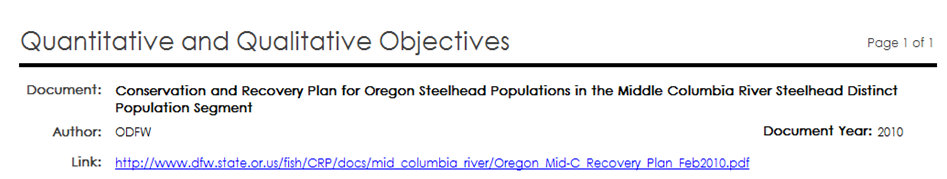 Header
Document Overview
Goals
Qualitative Objectives
Quantitative Objectives
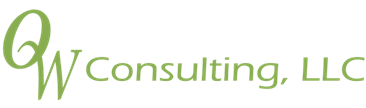 Database Review: demo
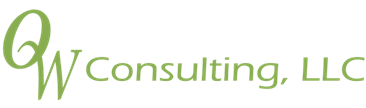 Database Review: Available Formats
Microsoft Access 2010 database
Excel File (export of database tables)
PDF’s (Comprehensive, Species, etc.)
Available for download at:  http://www.nwcouncil.org/fw/am/home/
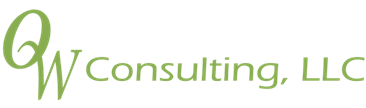